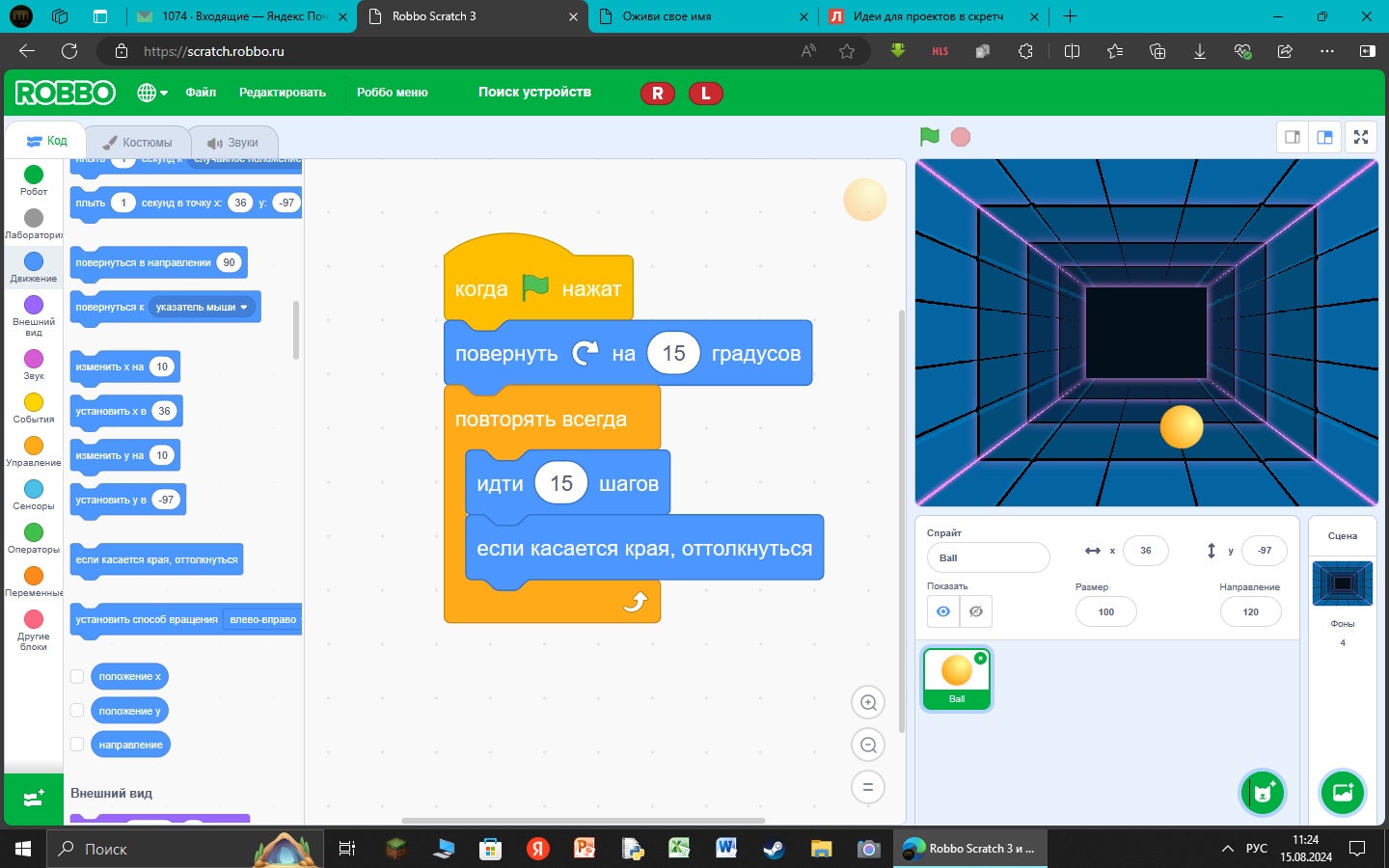 Управление  Событие Движение  Сенсоры
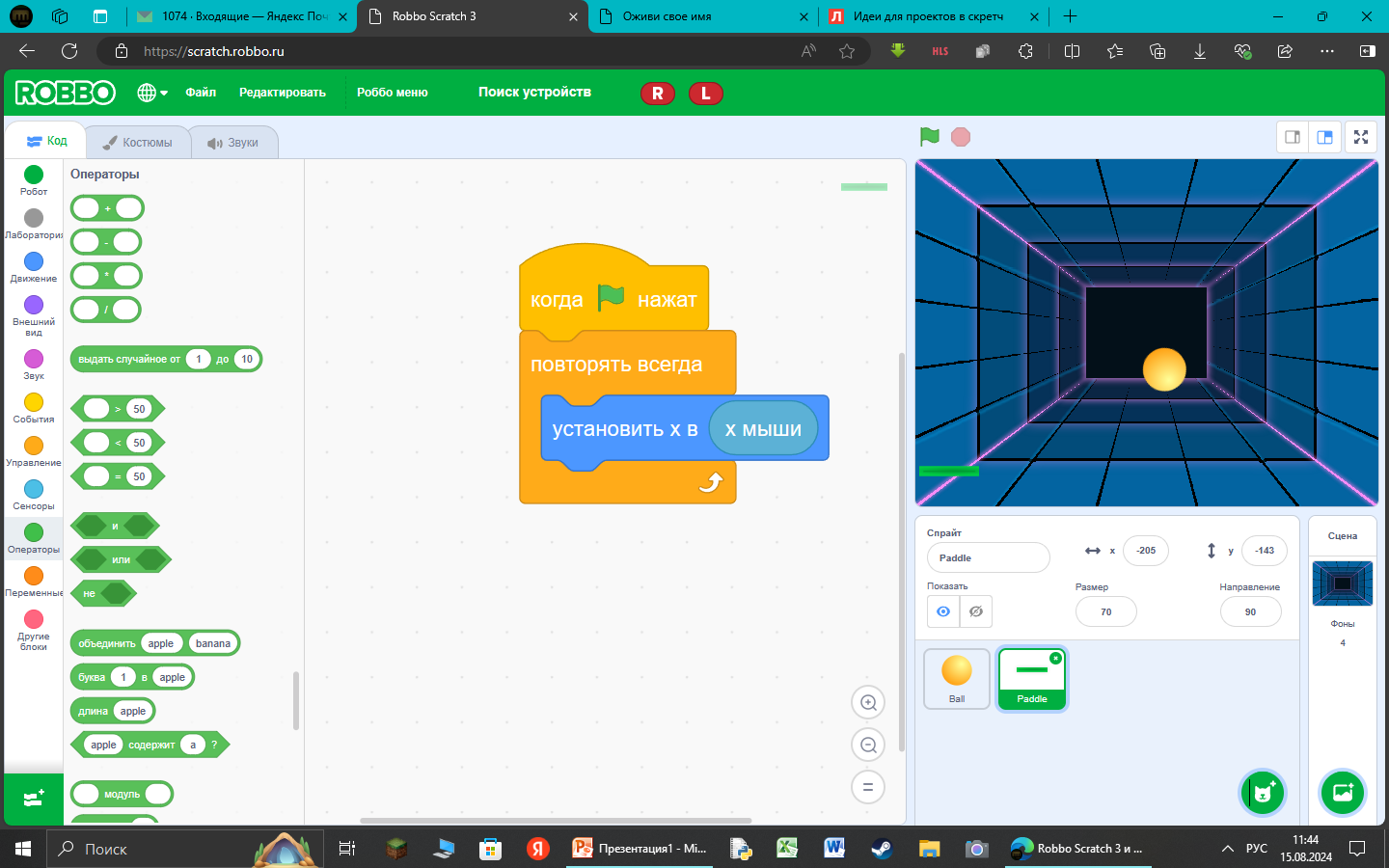 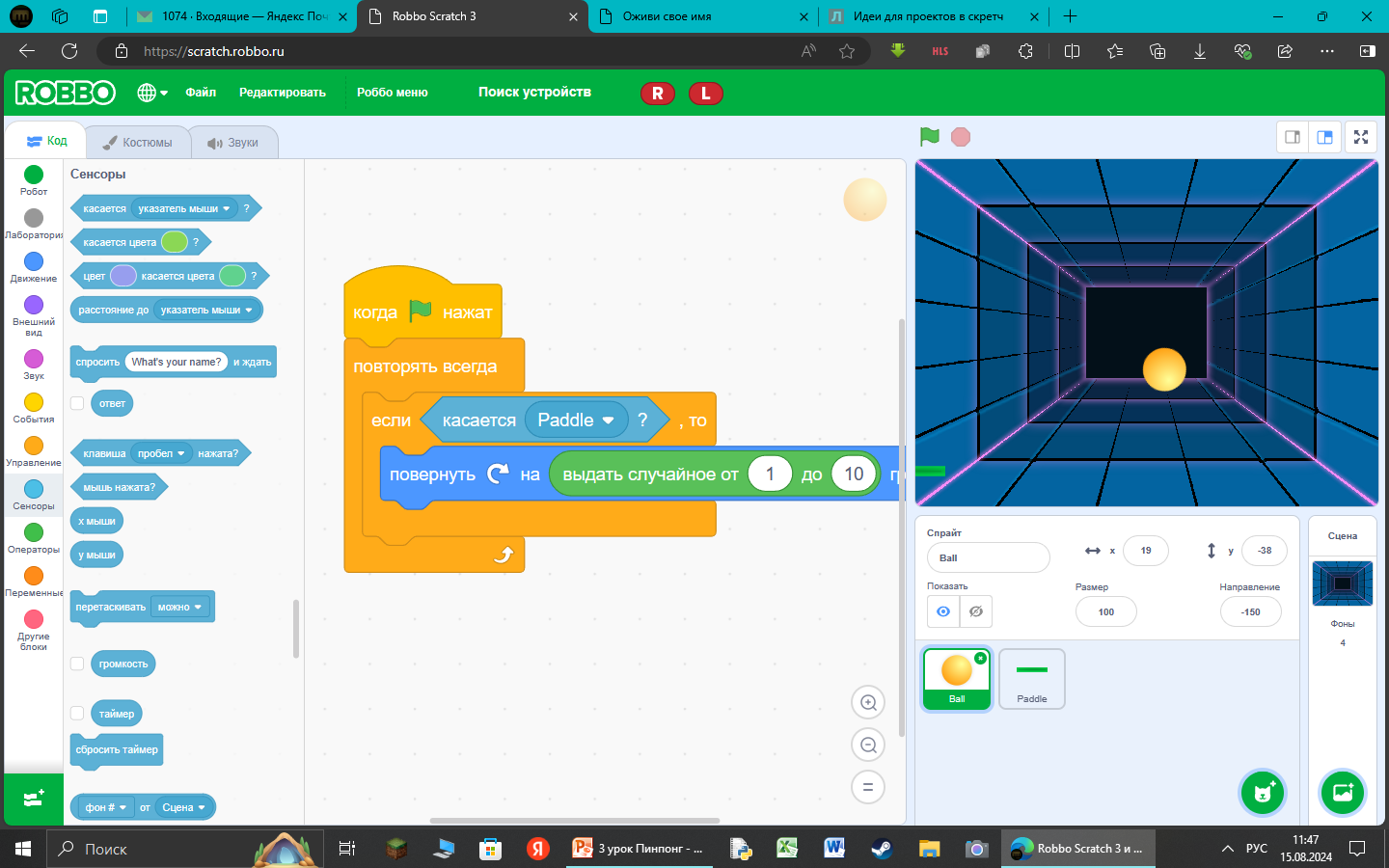 170
190
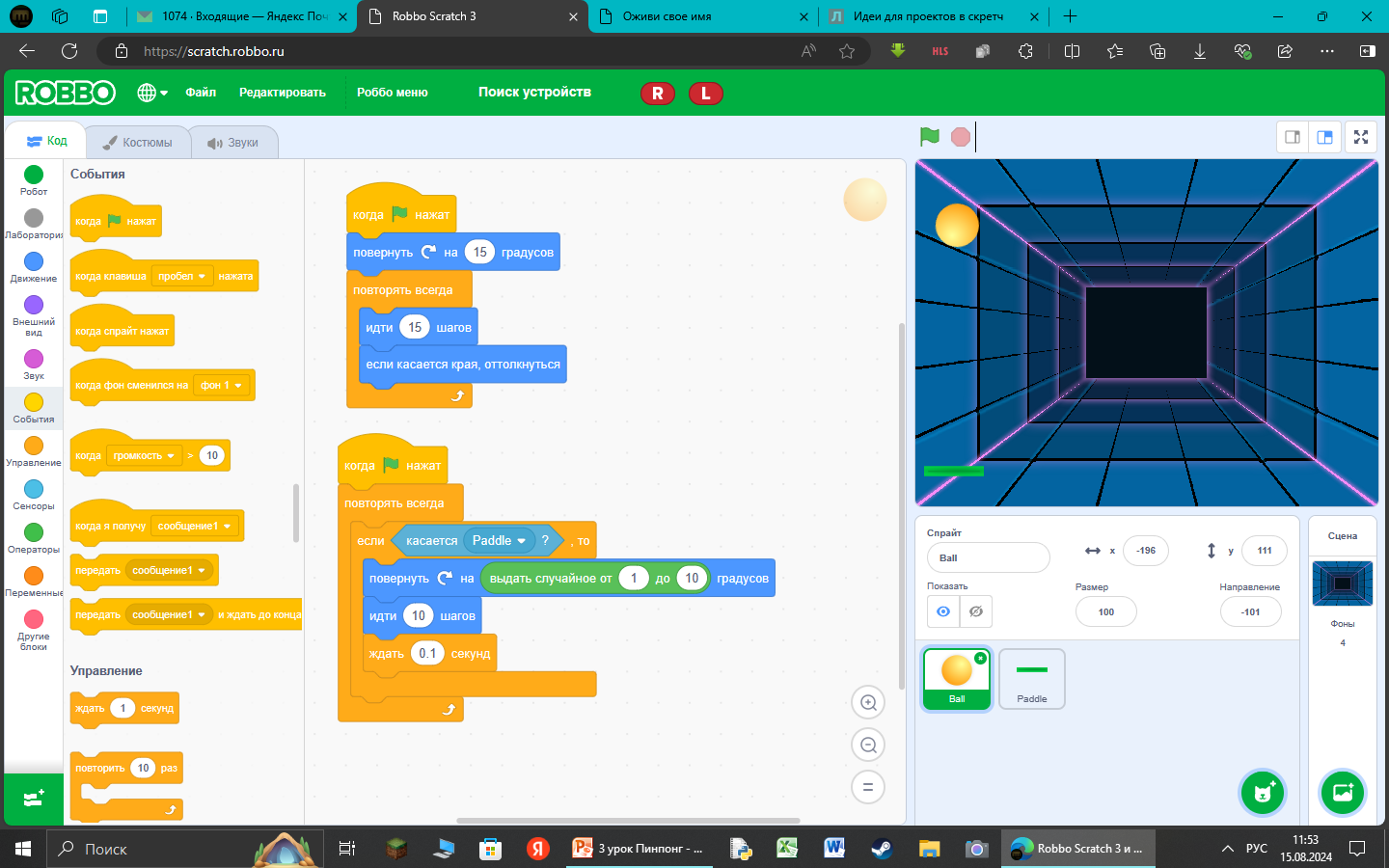 Добавляем красную линию
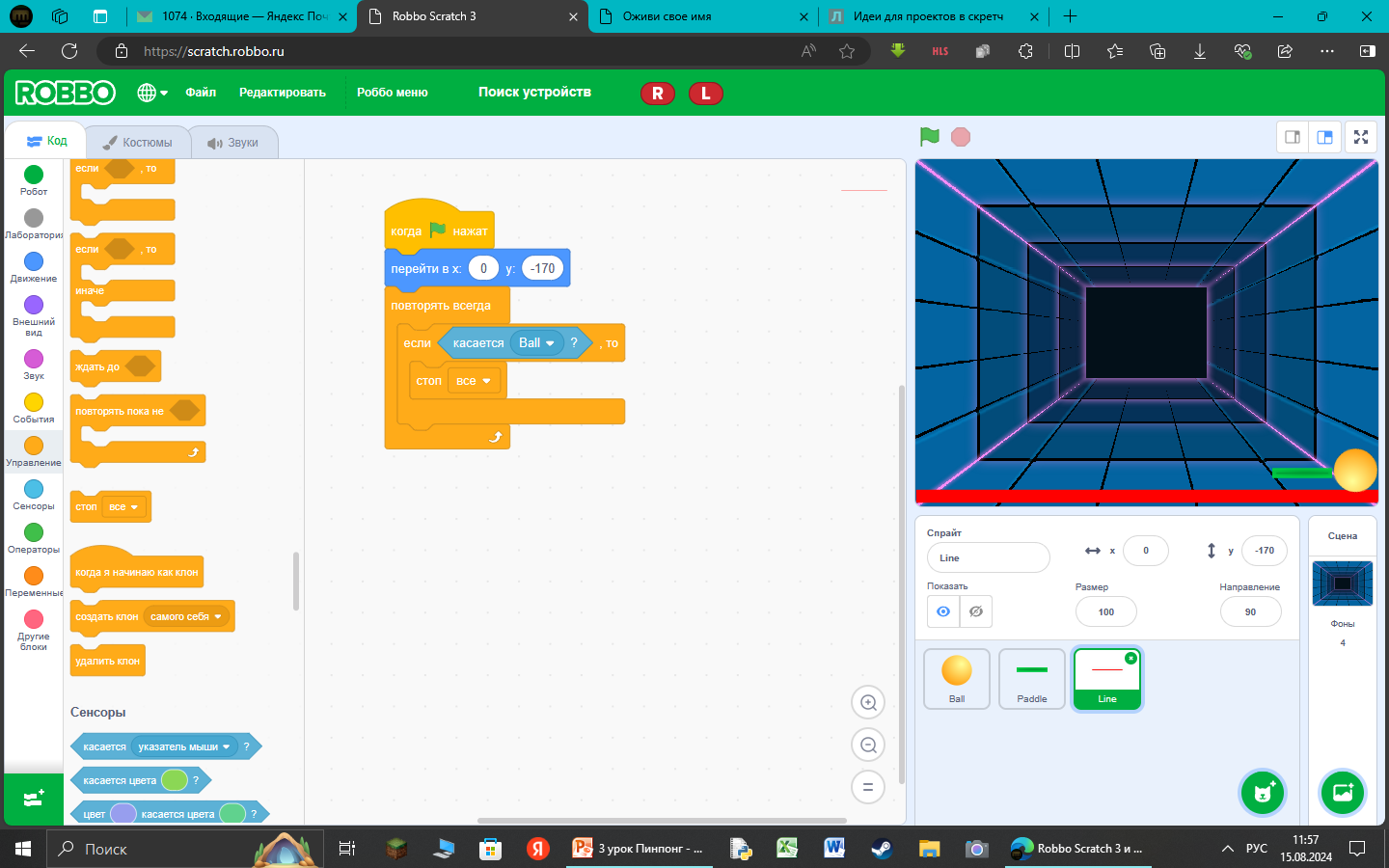 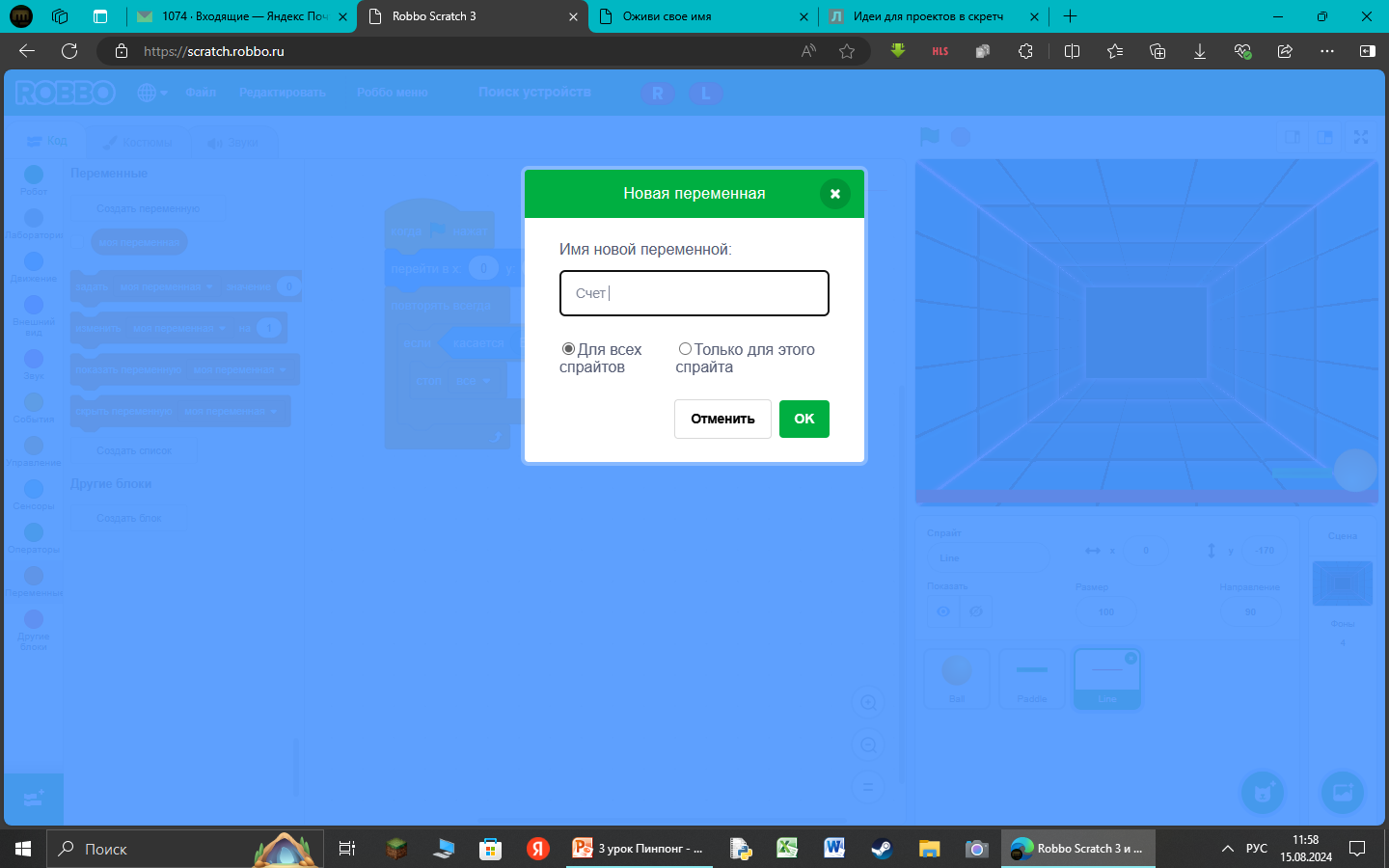 Переменные – Изменить
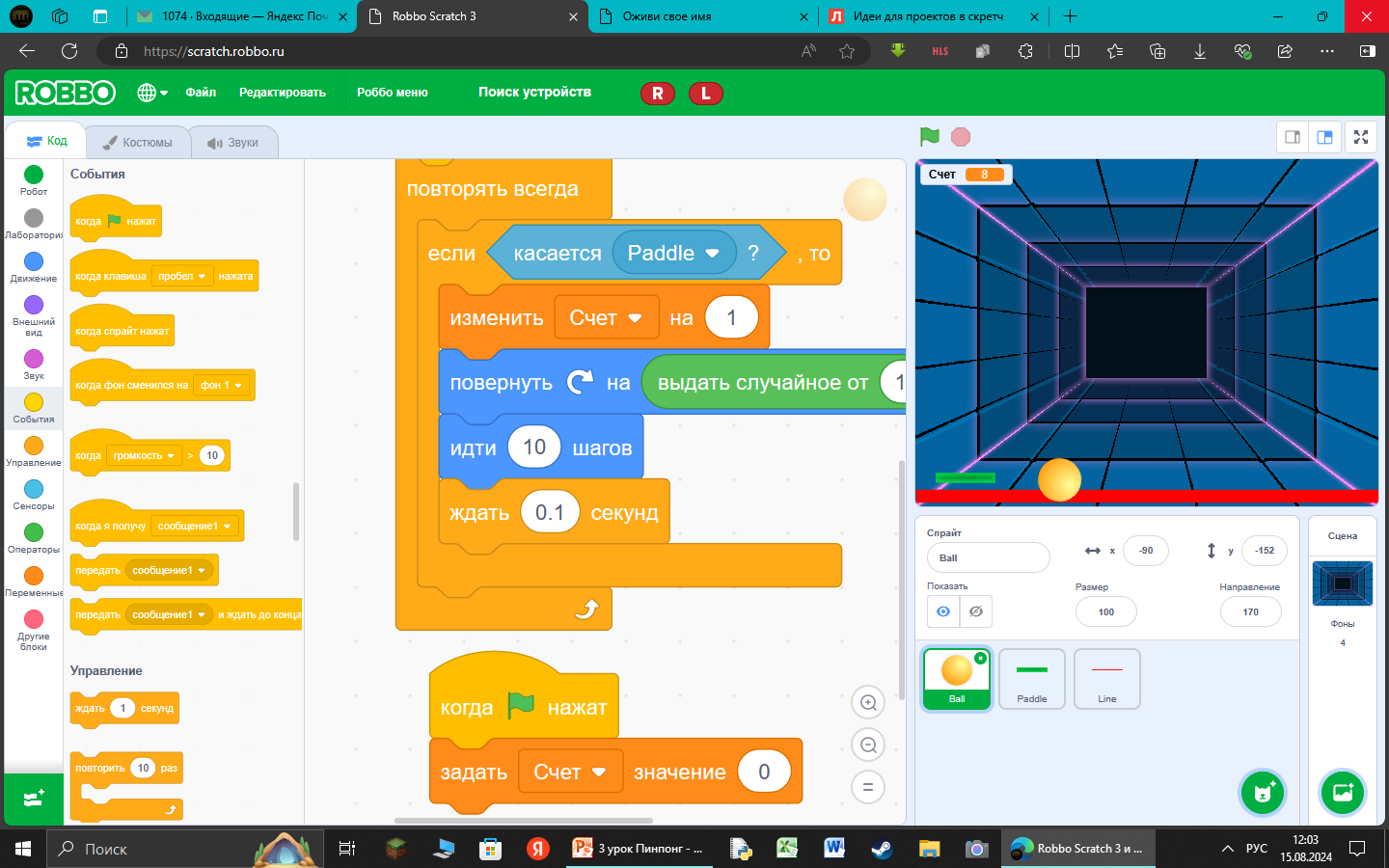 Переменные – задать
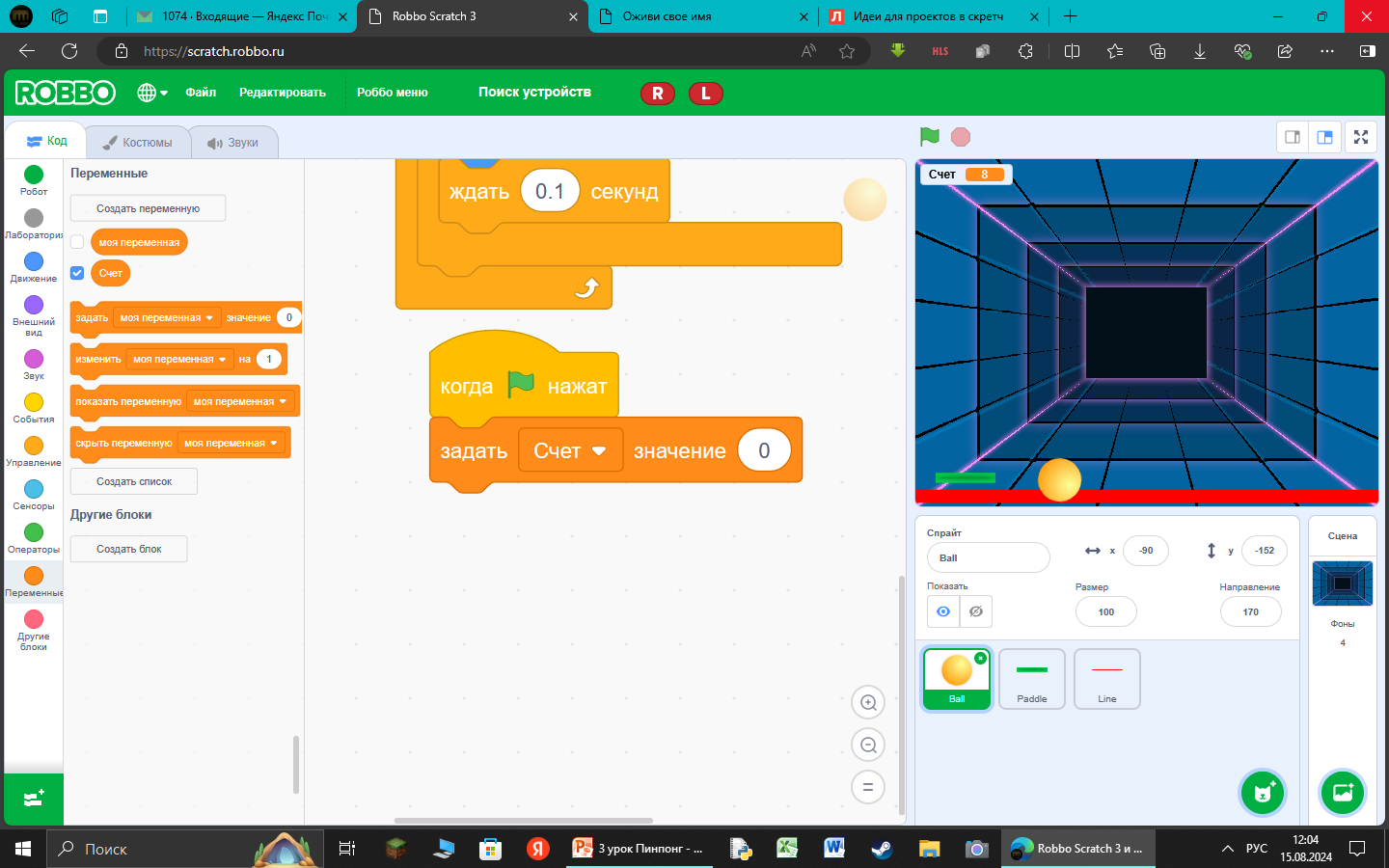 Создать новый спрайт ТЫ ПОБЕДИЛ!
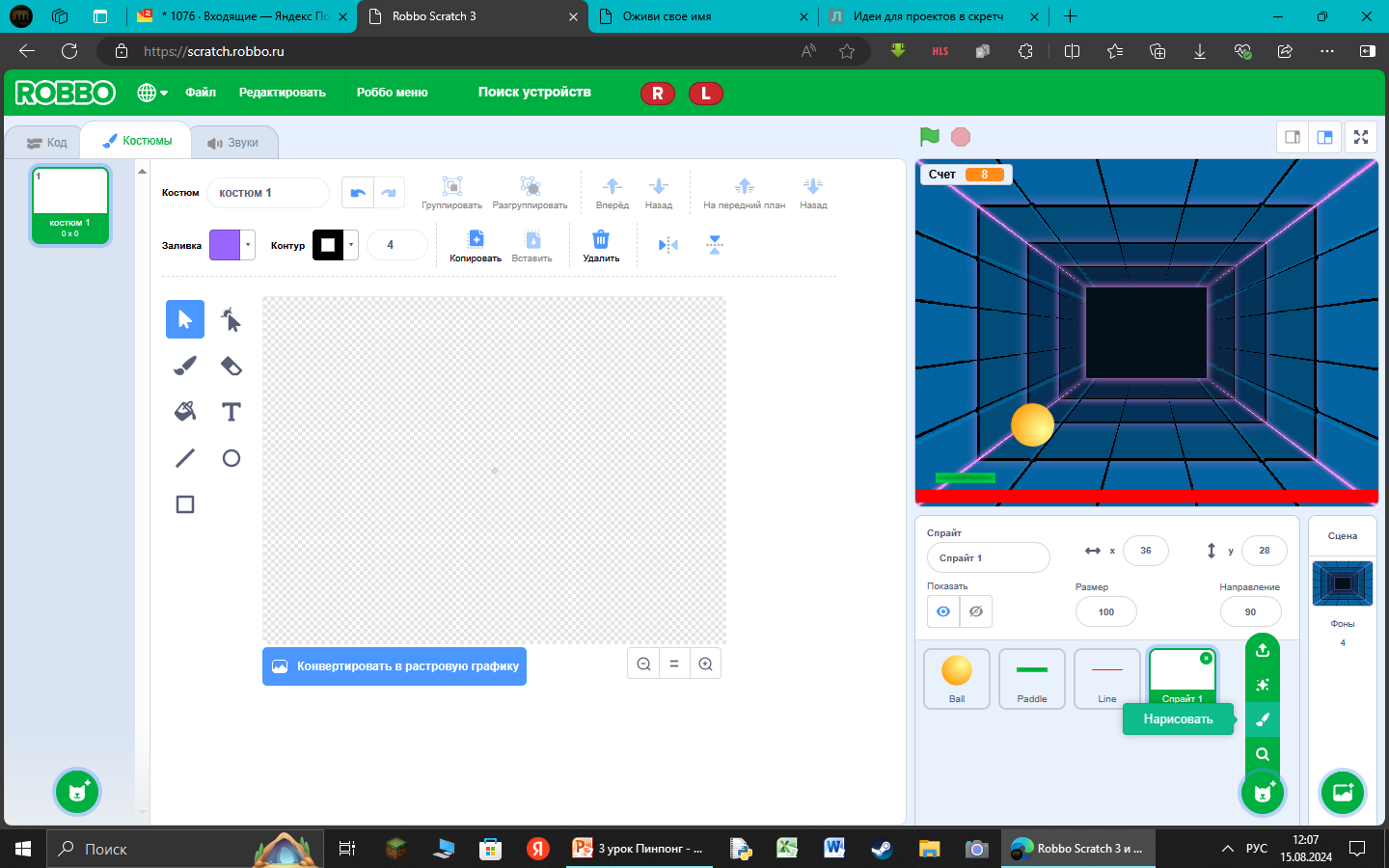 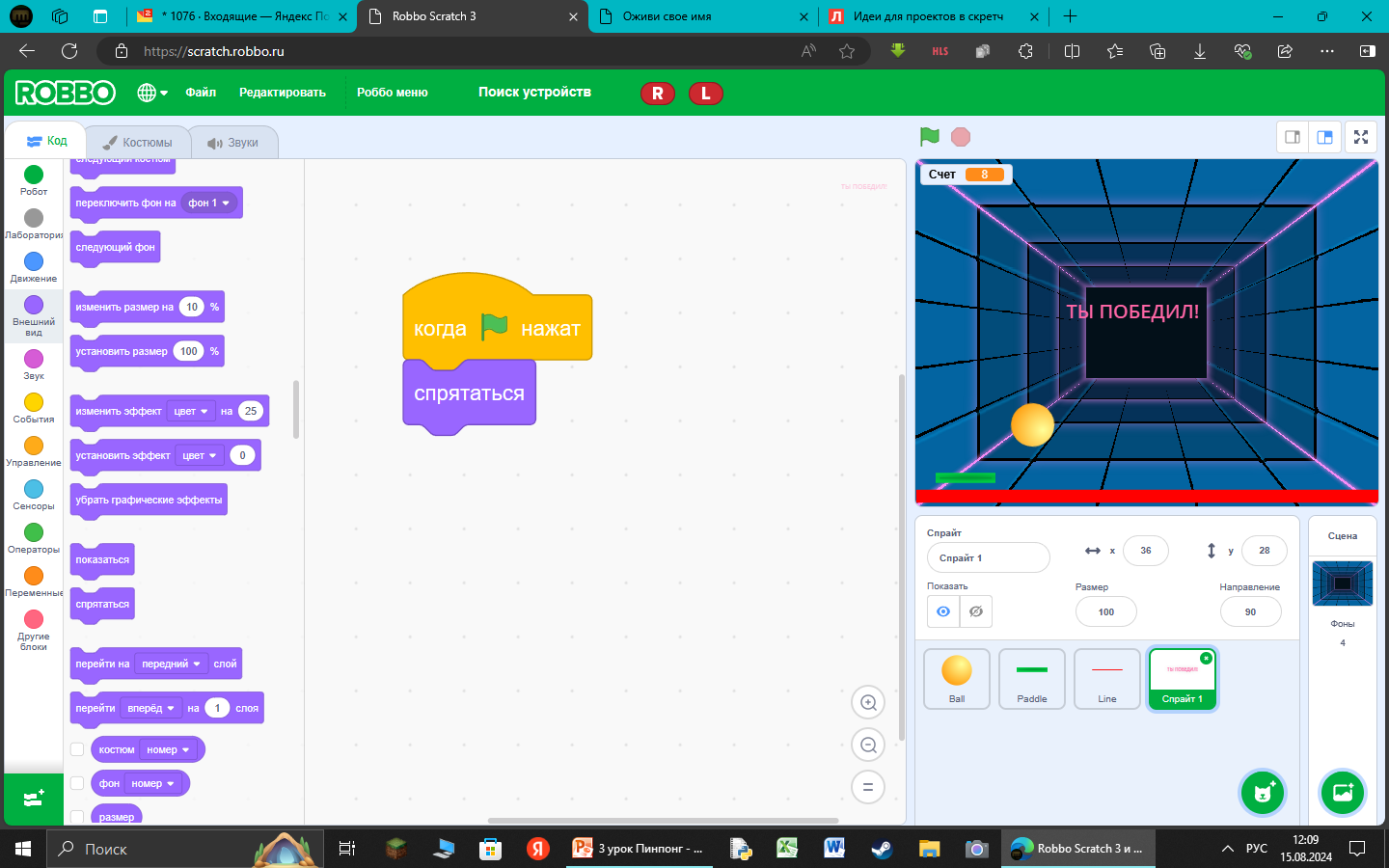 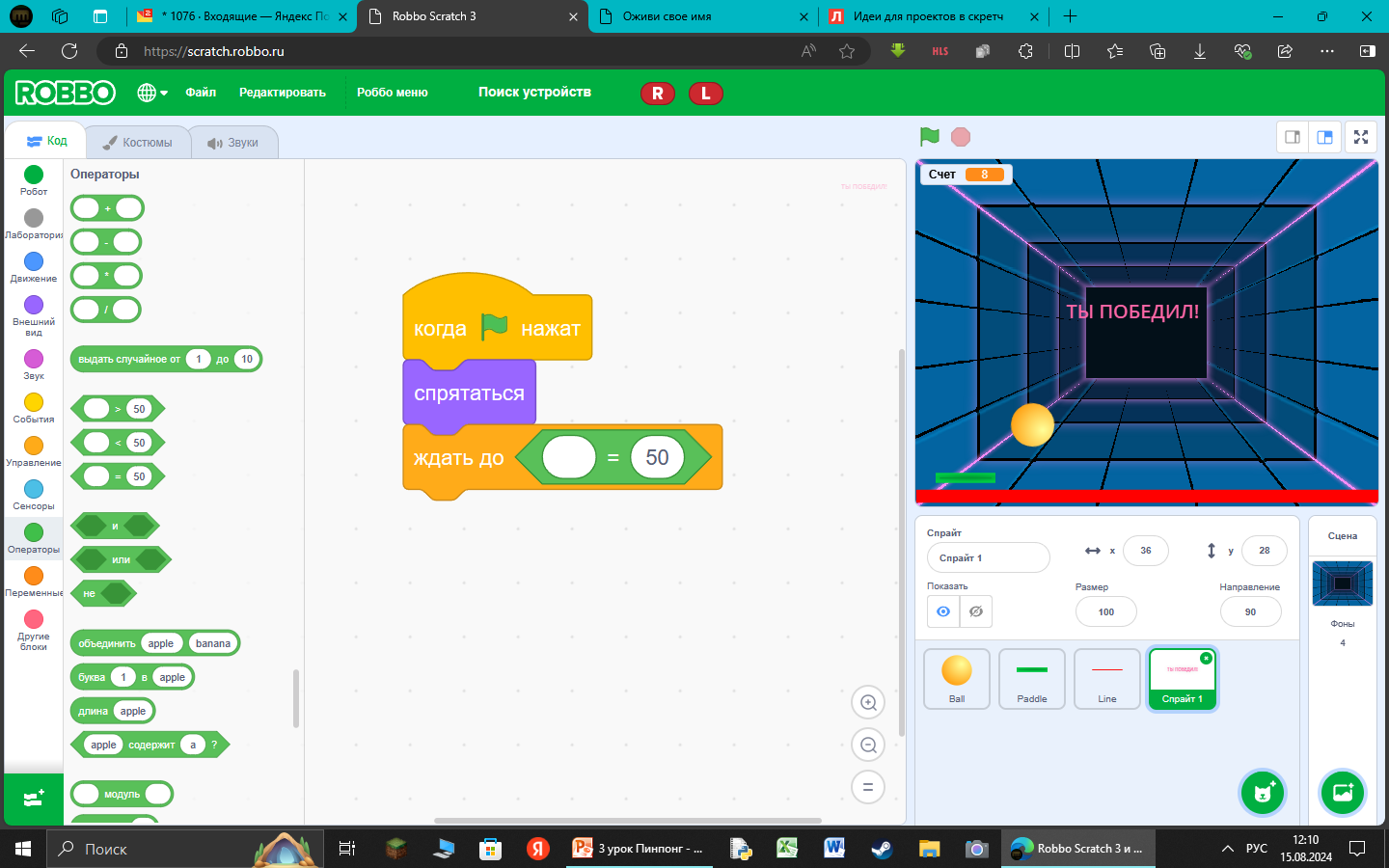 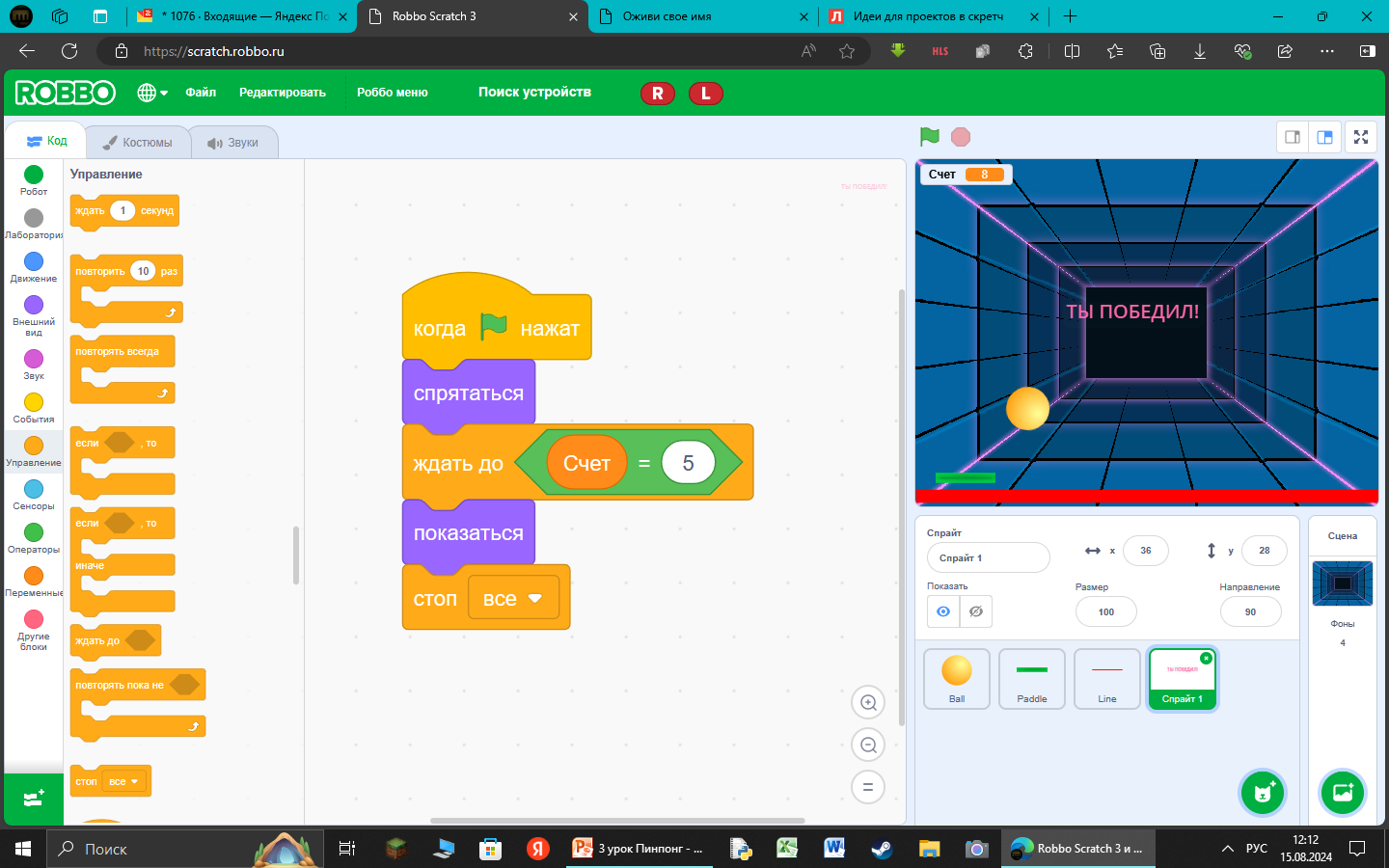